Bunch Compression Operationat the European XFEL
Bolko Beutner 

Operator Training
February 2018
FEL Performance
FEL performance is determined by the peak current and the emittance – the charge density in 6D. 
Low emittance and high peak current beams are required in the undulators, but not available at feasible electron sources.
Typically long beams are produced with low emittance and the compressed later.
Basic Principle
Energy Chirp Generation
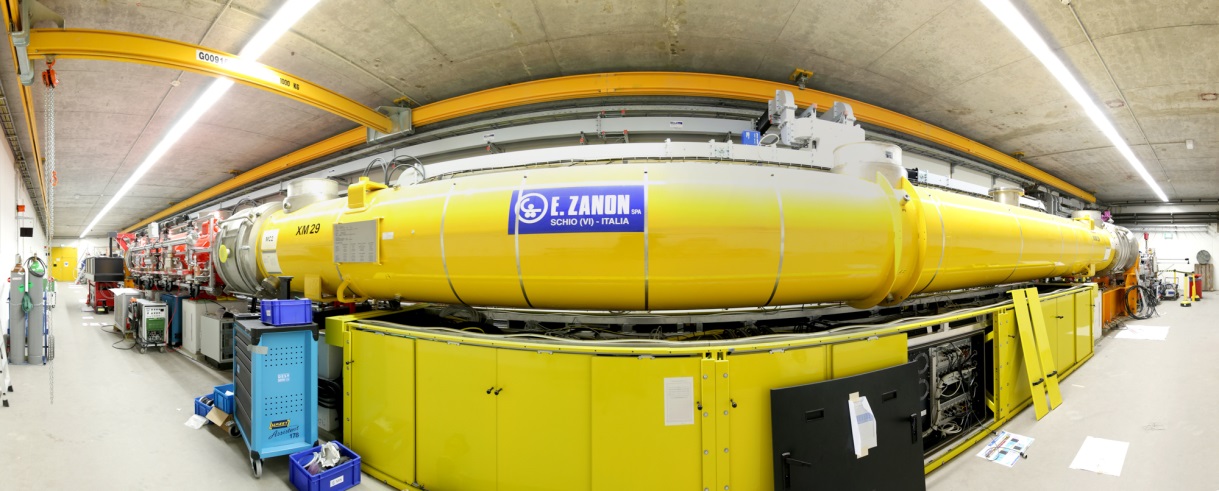 “Non-linear” Compression
Non-Linear Compression:
Linear Compression:
Phase Space Linearisation
Higher harmonic RF system is used to remove non-linear chirp
3rd harmonic (3.9GHz) at XFEL and FLASH
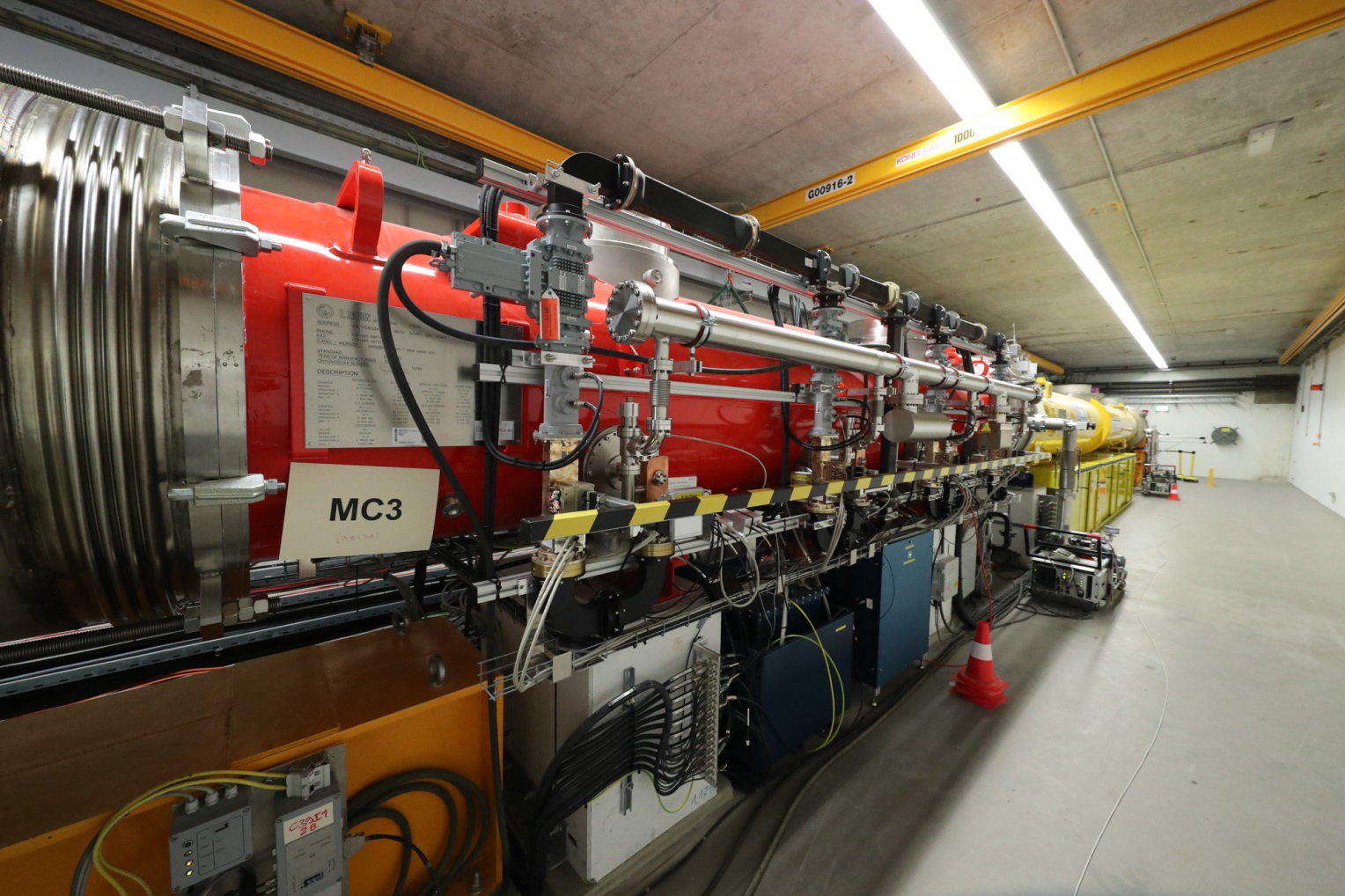 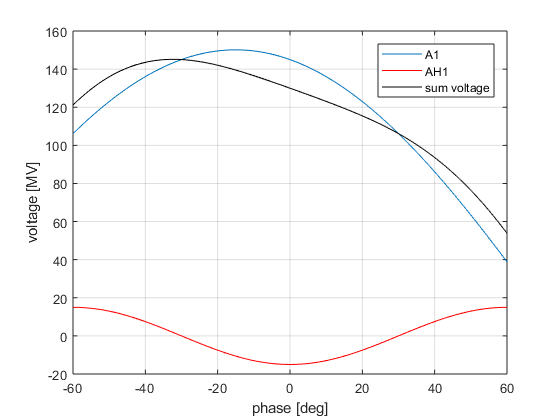 Sum Voltage
Setup of RF phase and voltages to get a certain energy chirp is cumbersome
RF parameters can be directly calculated from the Taylor coefficients (energy, chirp, curvature) at the beam position




Tuning one of the Taylor coefficients do not change the others, especially the beam energy is not changed (provided that the on-crest phases are correct)
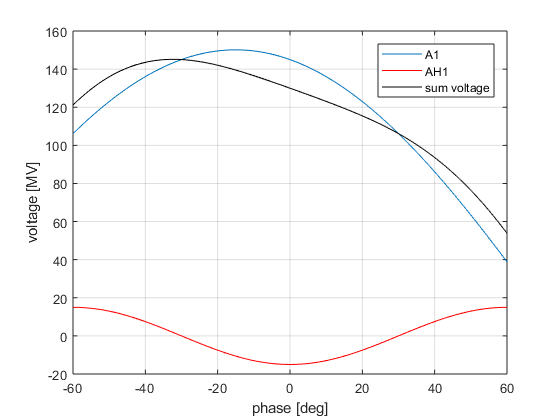 Sum Voltage Effects
Chirp (mostly A1 phase):


Curvature (mostly AH1 voltage):


Third Order “Skewness” (AH1 voltage and phase):
Current profiles
Multi-Stage Compression
Too much compression at low energies will lead to space-charge dilution of the beam
Too little compression in the early stage lead to problems with transport of long beams
Too strong chicanes distort the beam due to synchrotron radiation emission
=> Multi-stage compression
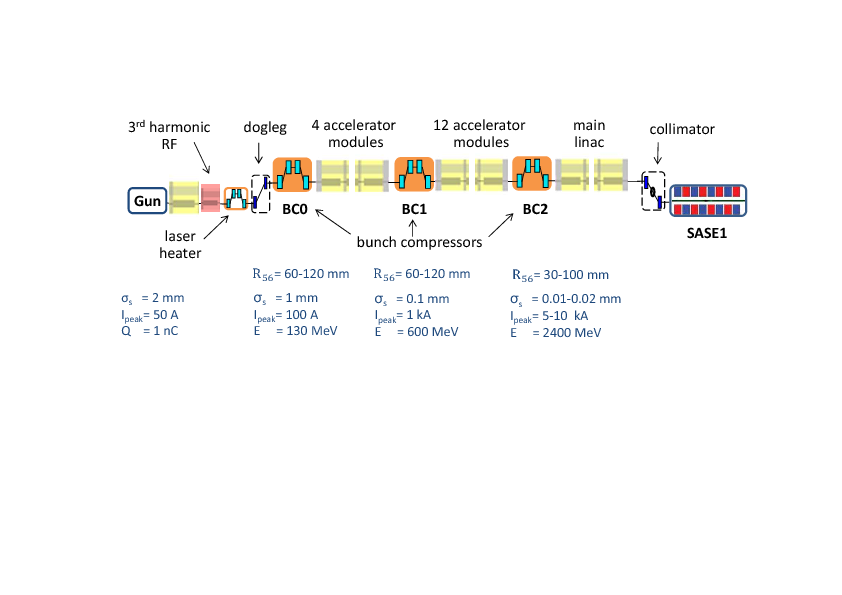 BC0
BC1
BC1
Screen 
station
Collimator
BPM
XFEL BC Overview
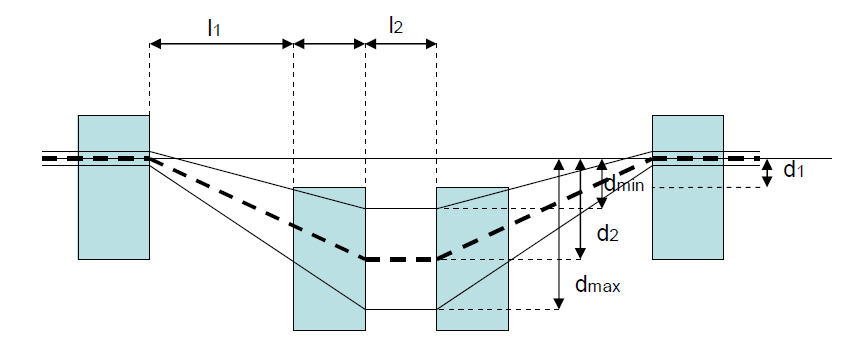 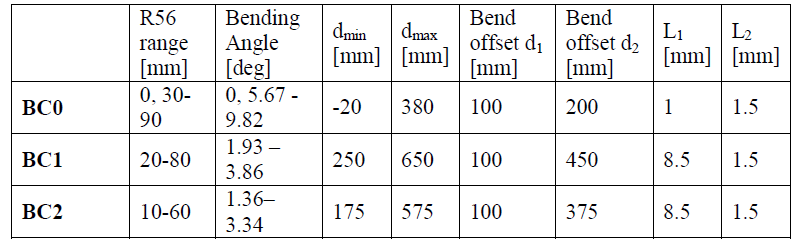 Chamber Overview
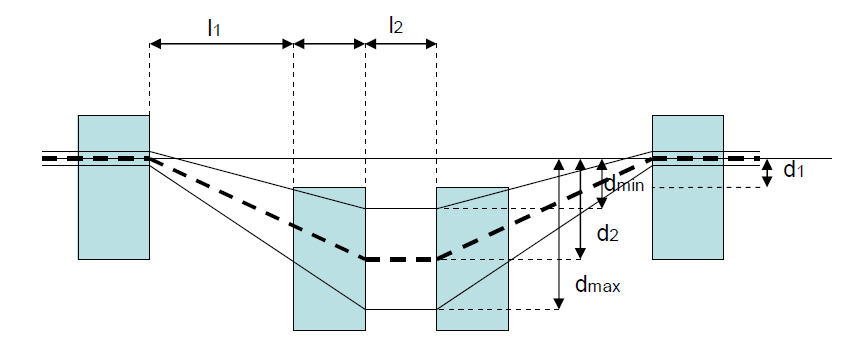 Screen
Collimator
Not to scale!
BC Collimator Control
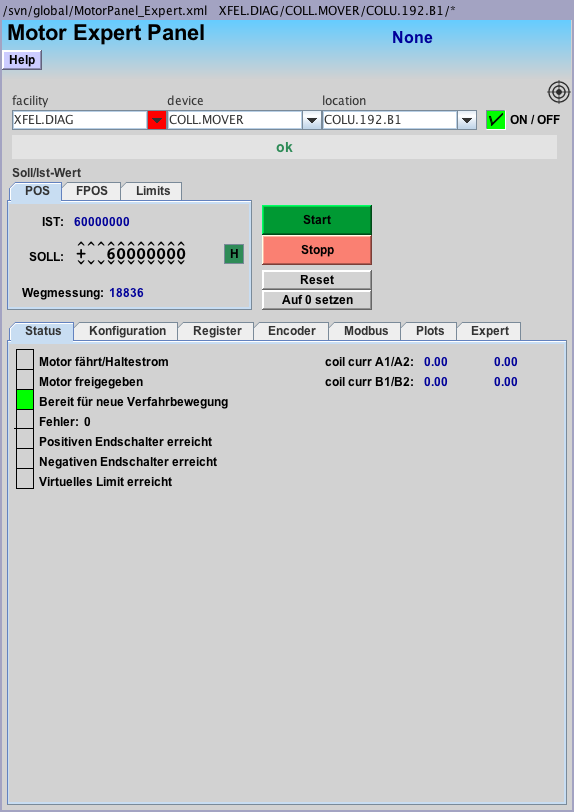 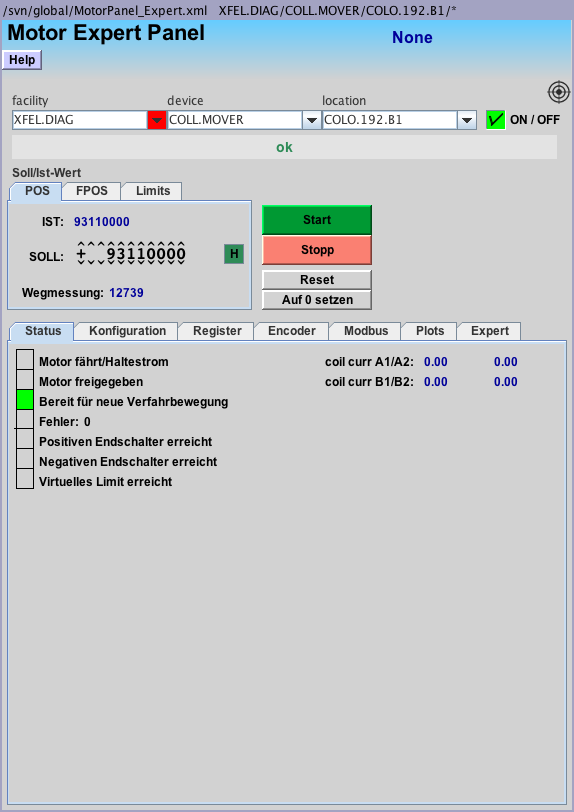 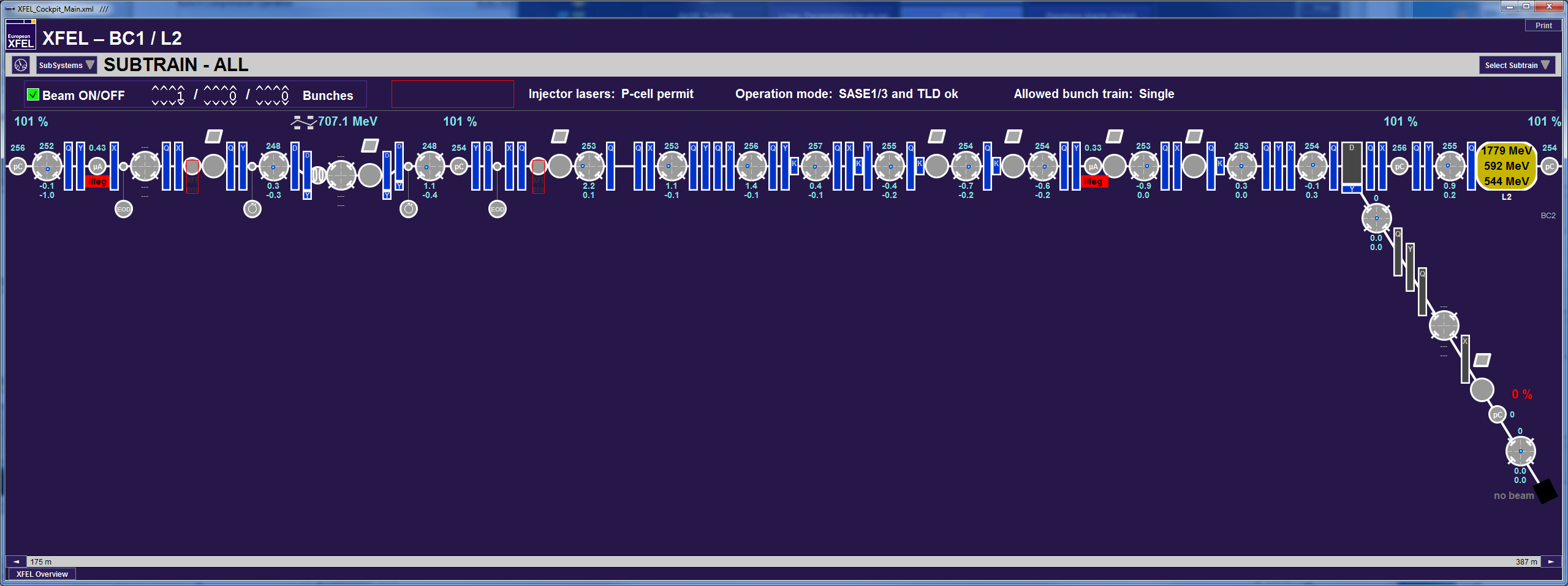 Set “Sollwert” and the press “start”
Move collimators to in direction 0 to remove them
COLU is down “unten”, COLO is up “oben”
Dipole Setup
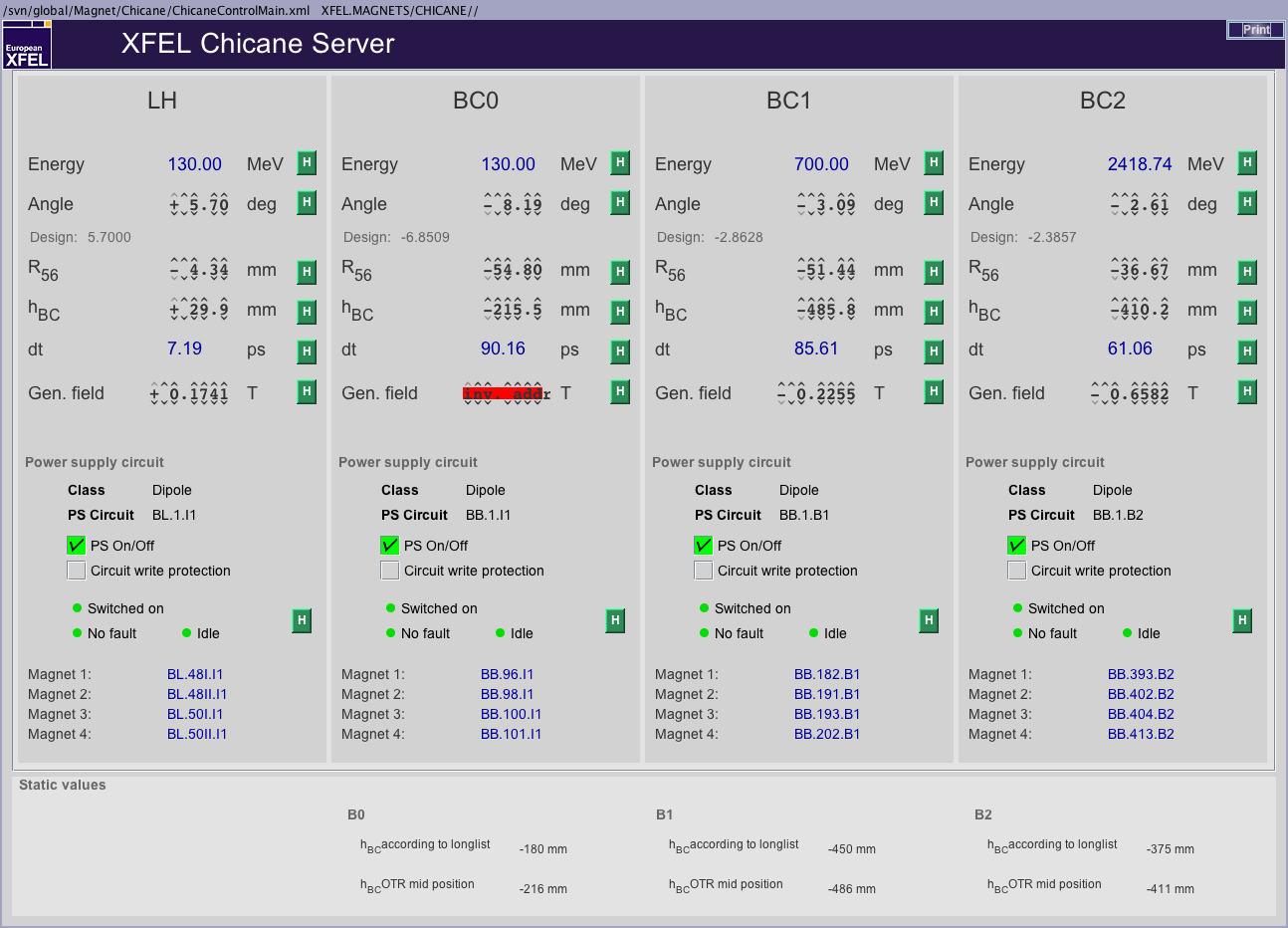 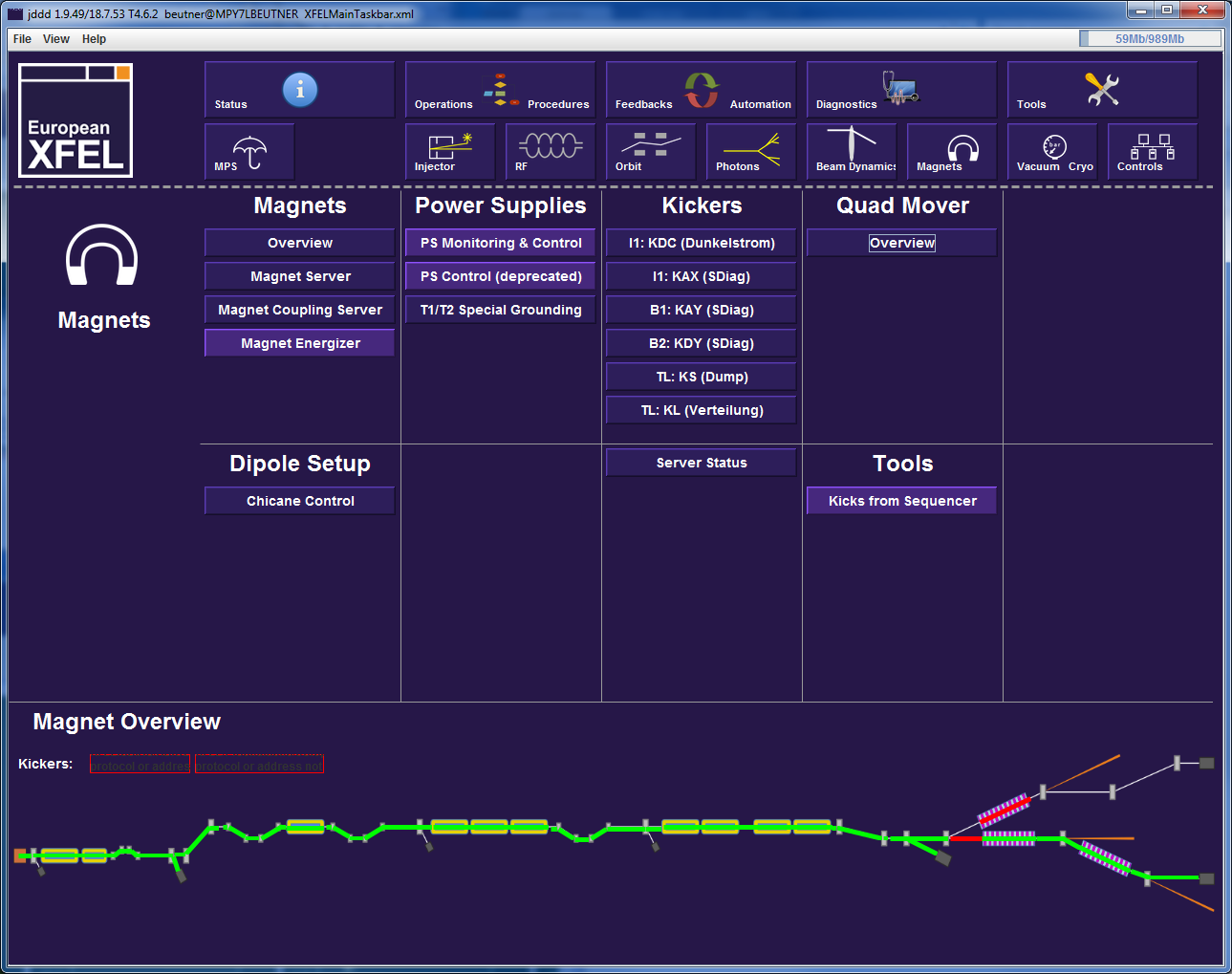 RF Setup and Tuning
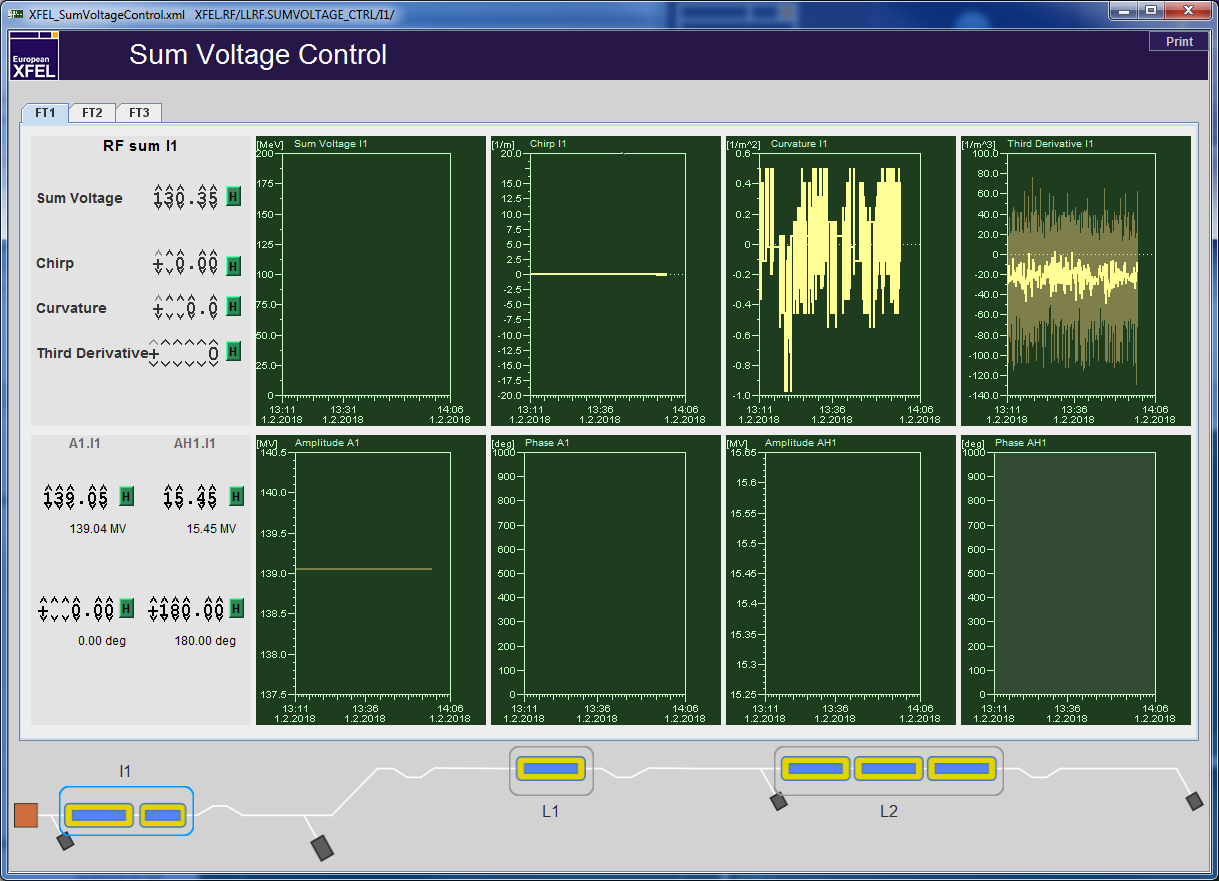 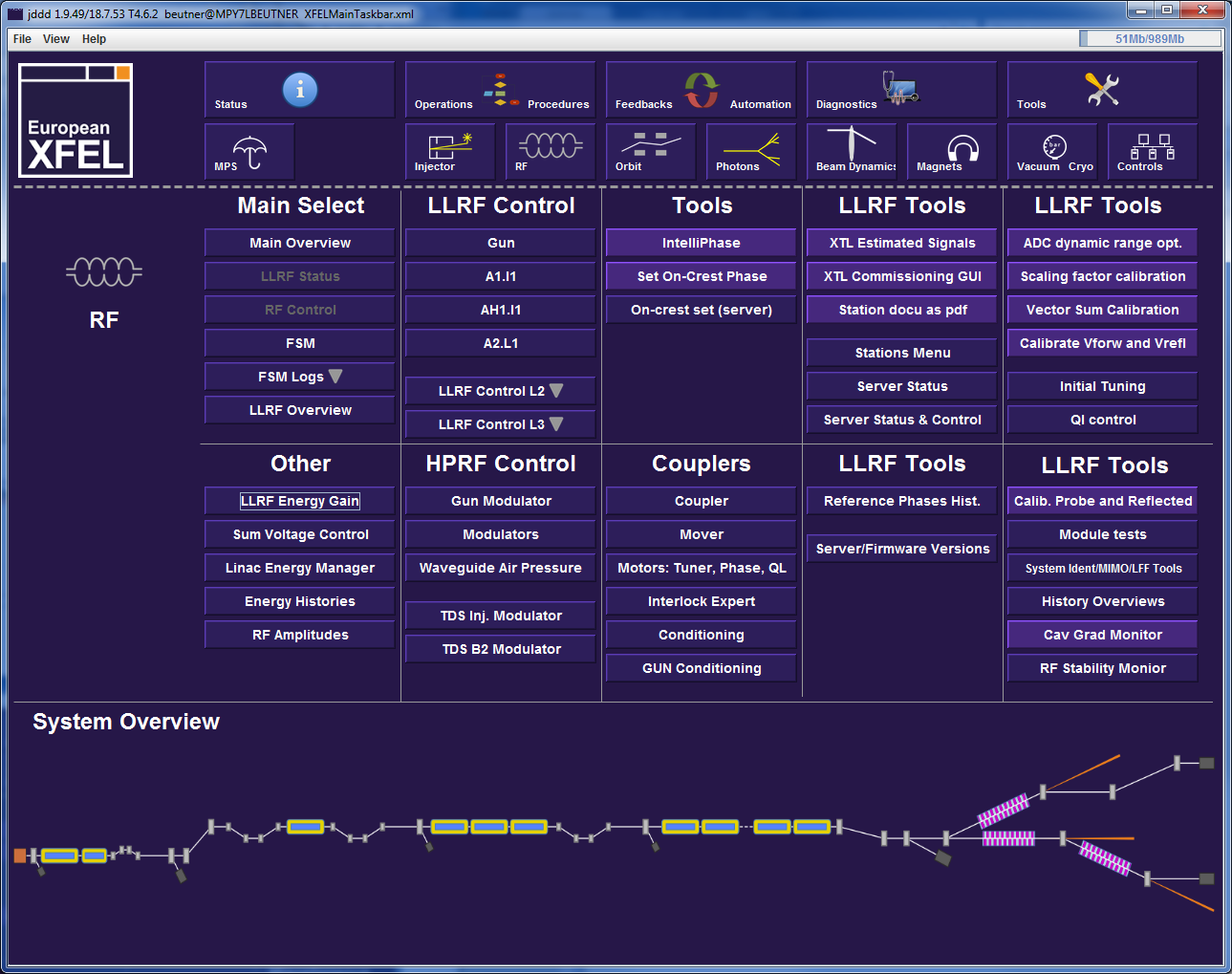 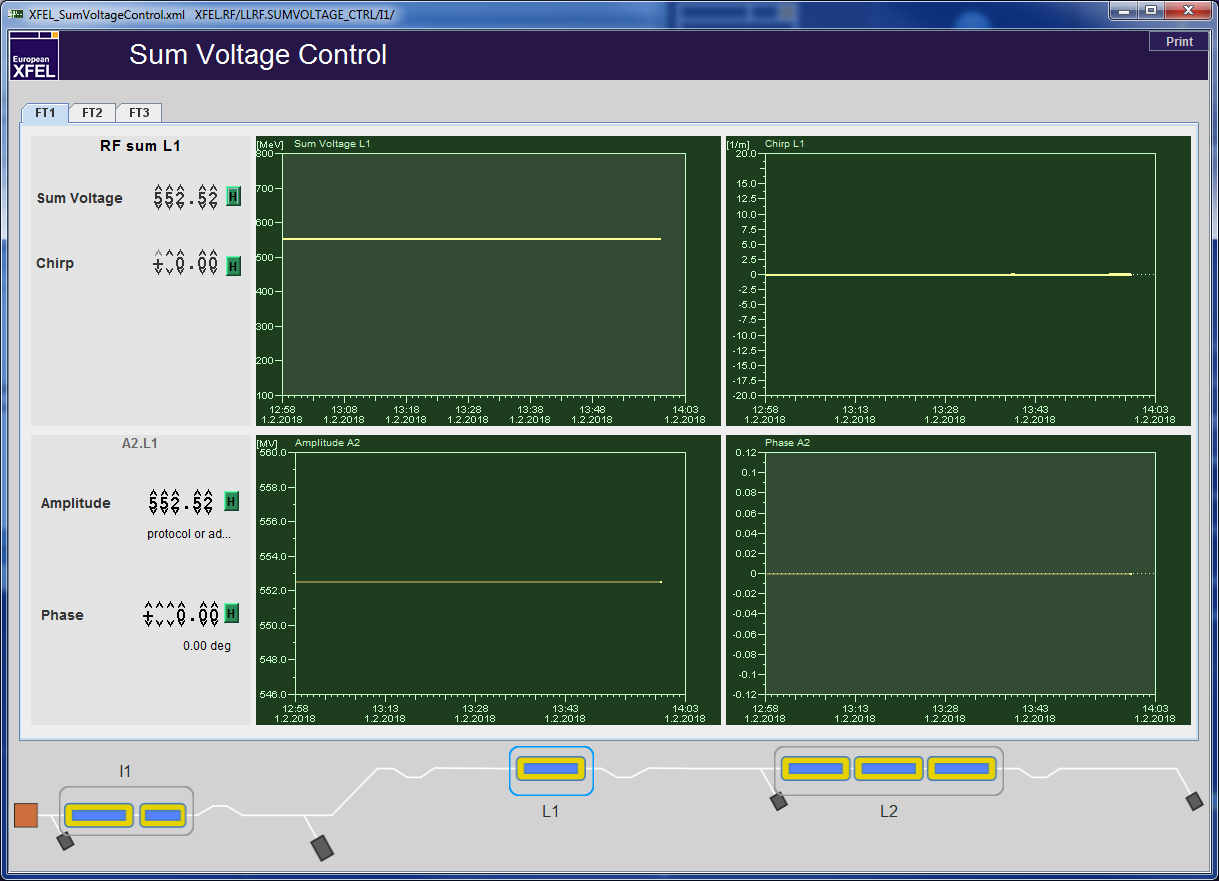 “Online” Simulations
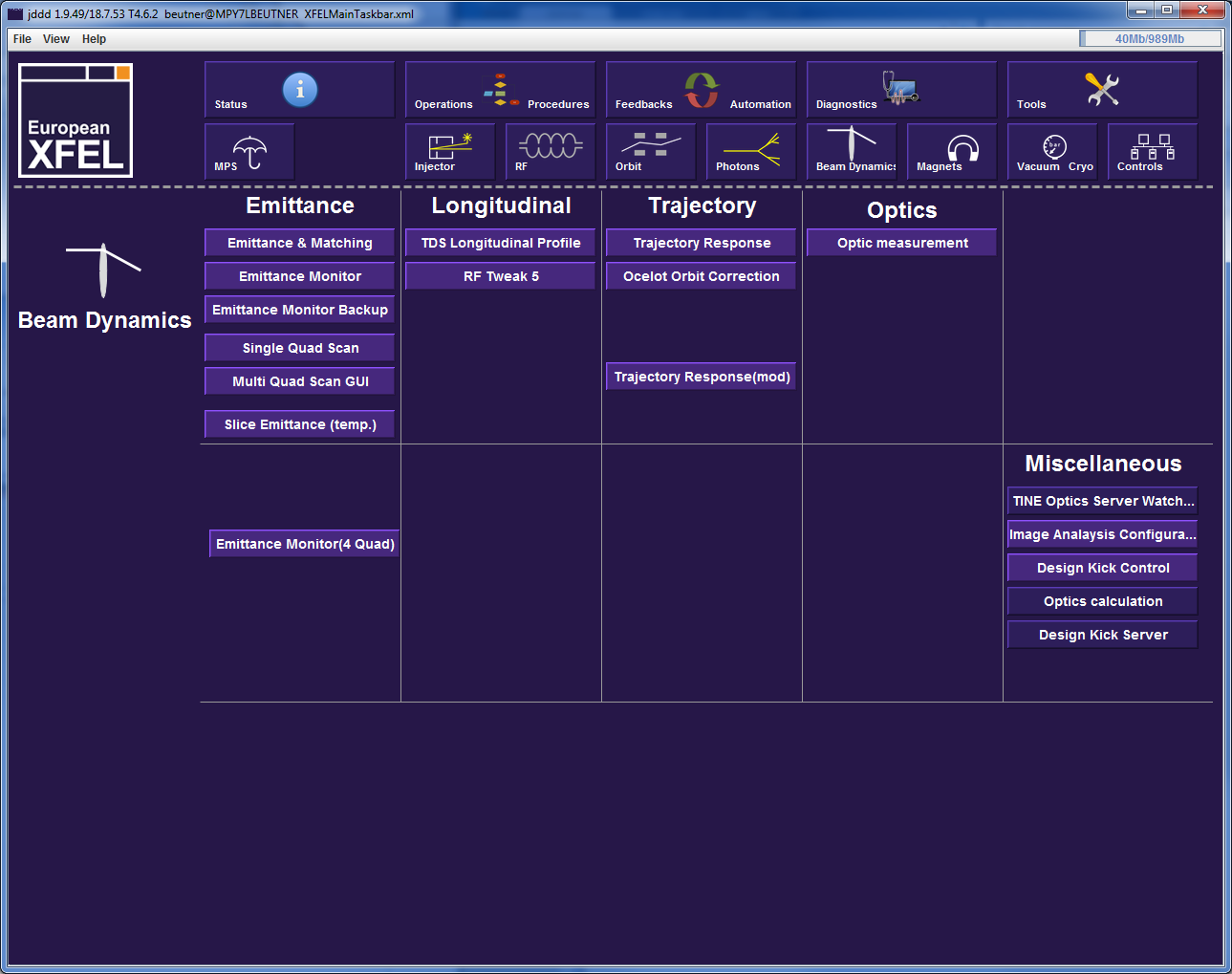 RFTweak 5 GUI
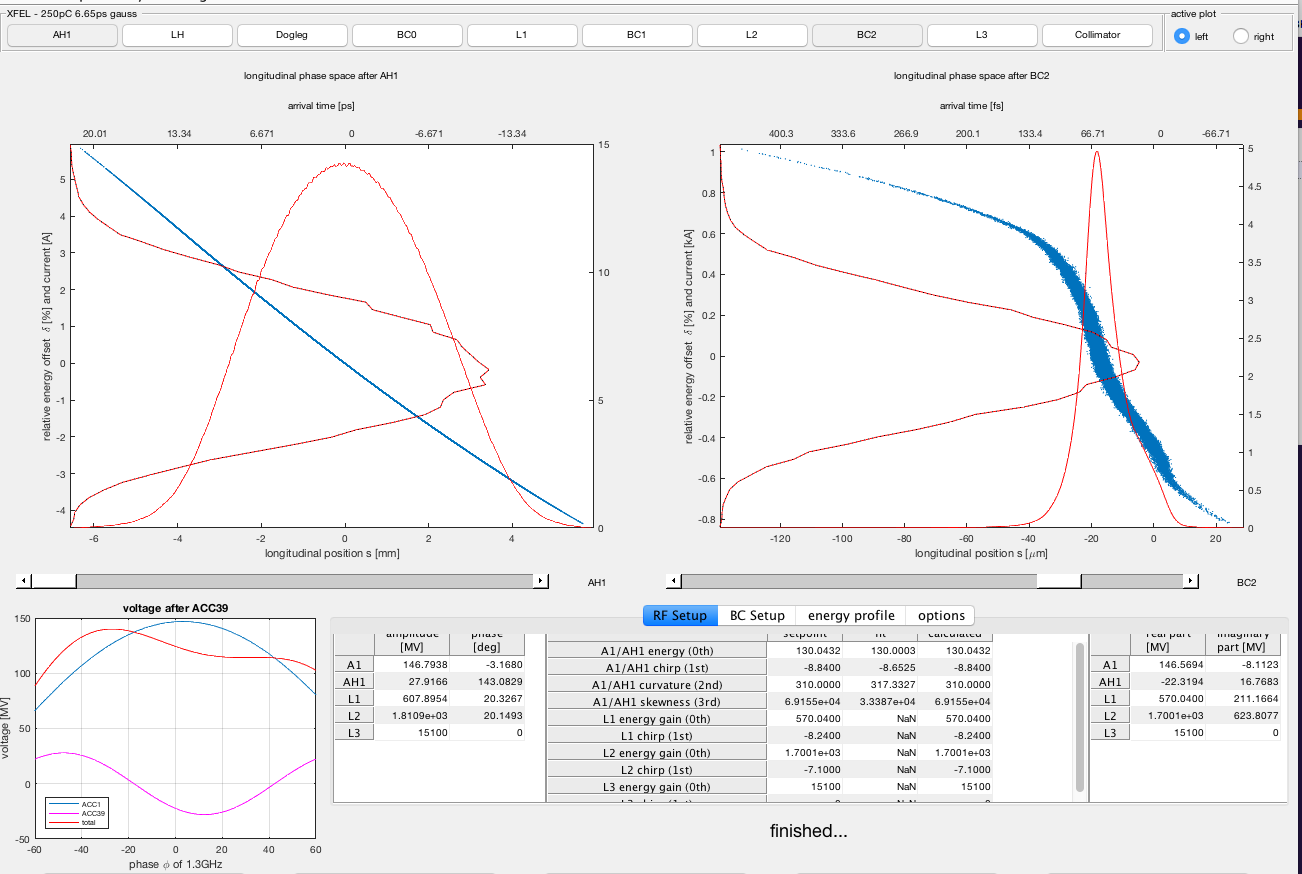 Fast 1D longitudinal simulations of bunch profile
“read from machine” button
“semi”-expert tool
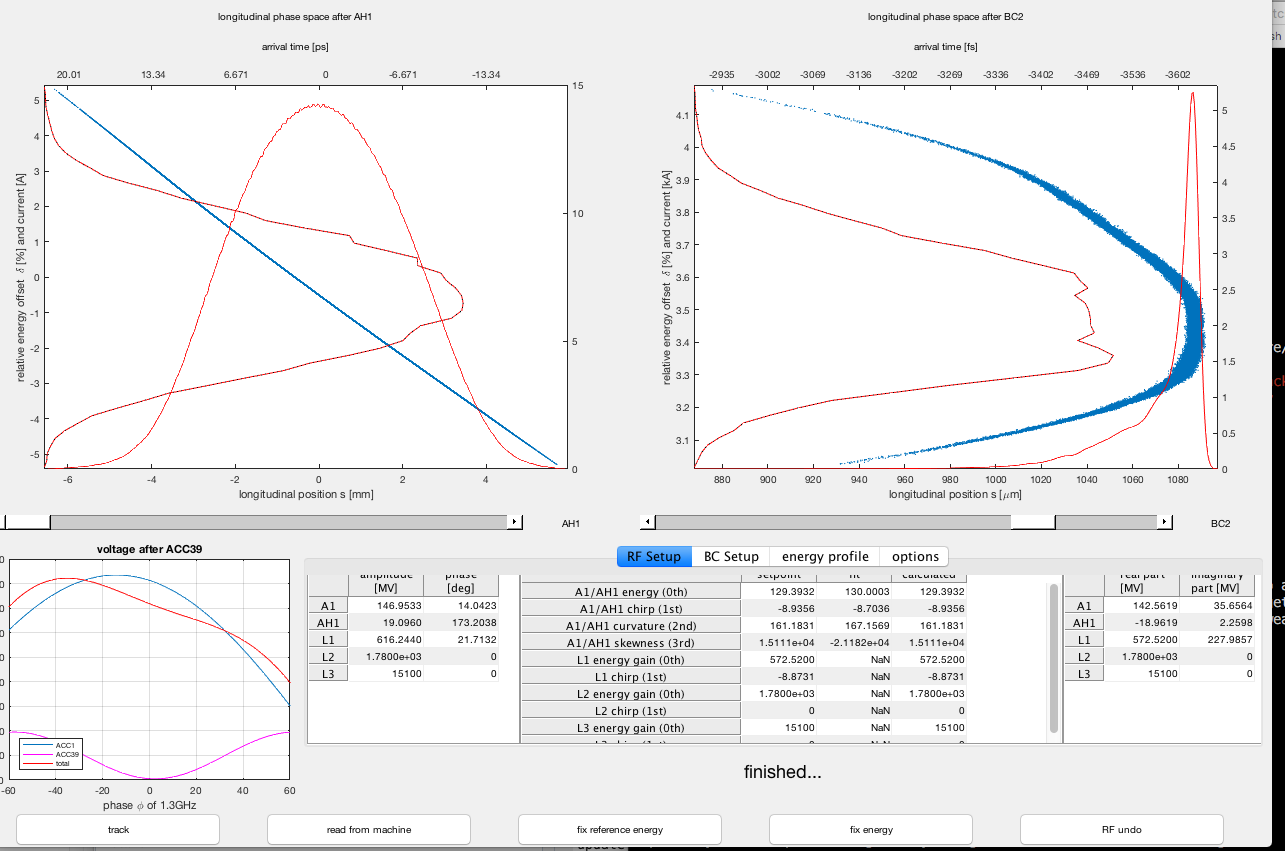 BCM
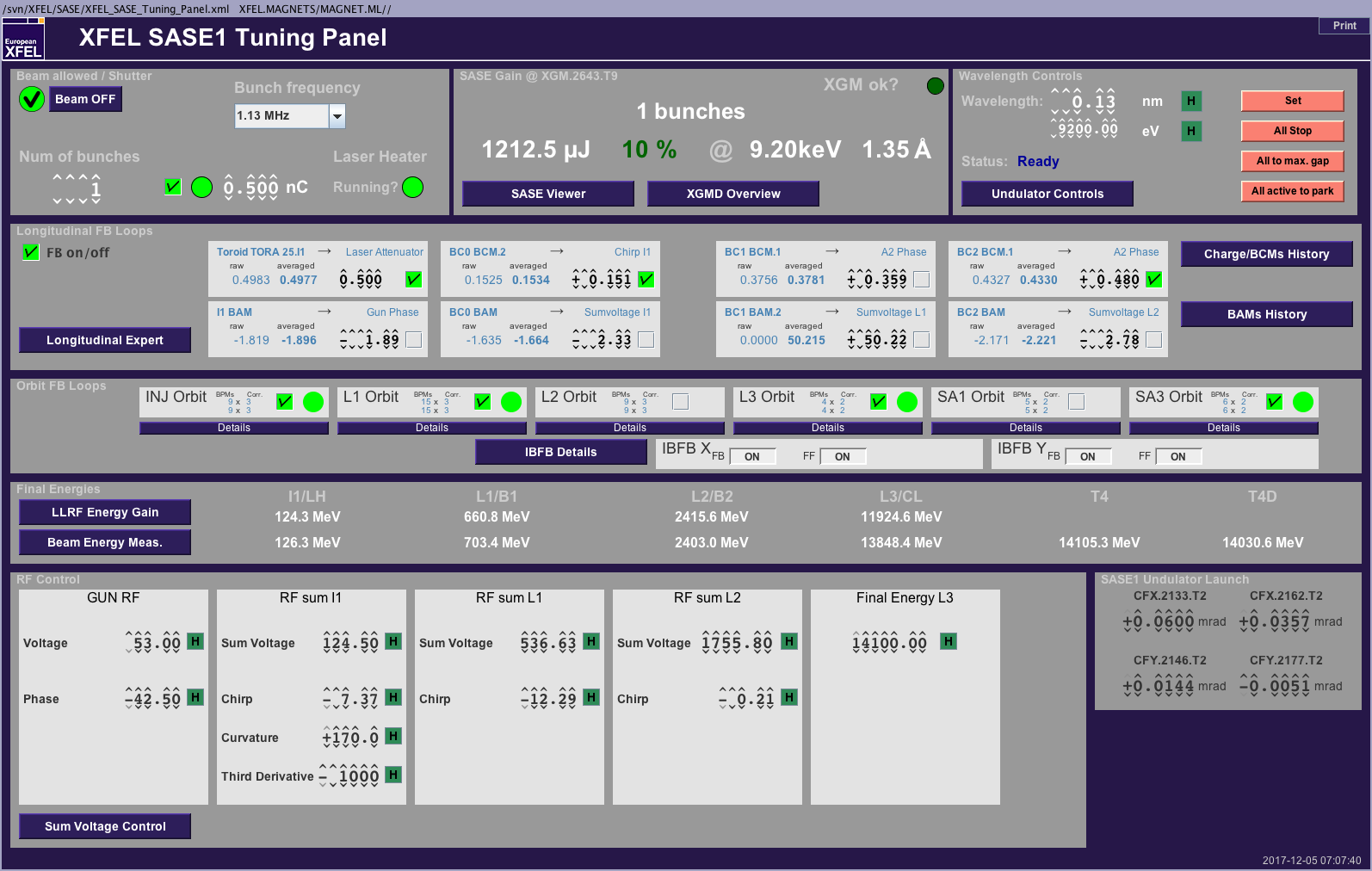 Diffraction Radiation downstream of the chicanes depends on compression
Diffraction radiators must be moved in
BCM Signals are kept to tuned values with the compression feedback
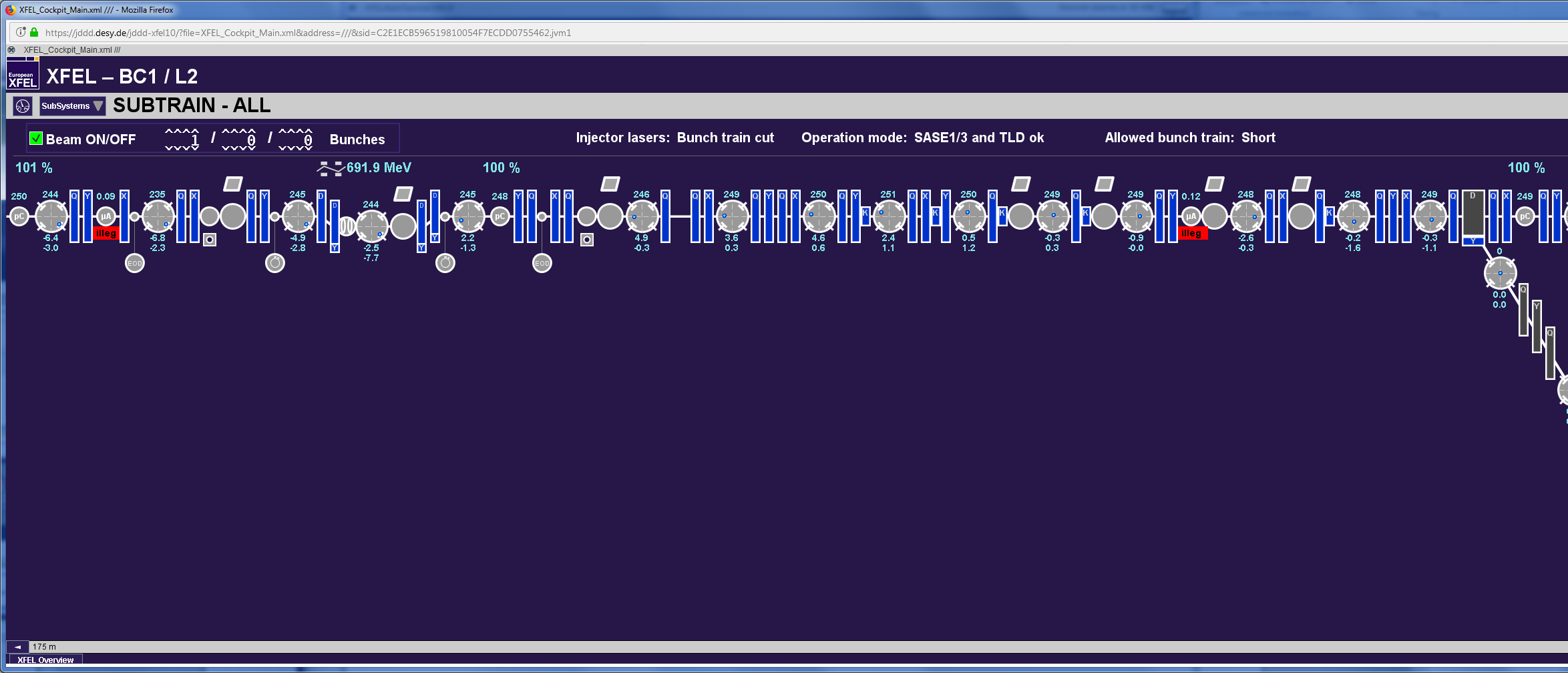 Compression Setup Procedure
BC dipoles are set and cycled to h_BC OTR mid position = (-216, -486, -411)mm in BC0, BC1, and BC2 respectively.
phase scan to set on-(anti-)crest to A1,AH1,L1,L2 to 0(180)deg 
Set design RF parameters
use magnet energizer to scale the cold magnets between A1 and AH1 to the correct energy
confirm that beam energy is set to 130, 700, 2400MeV at I1, B1, and B2
now sum voltage knobs can be used to tweak the compression (try L1 chirp first, then I1 chirp, and I1 curvature if nothing else helps)
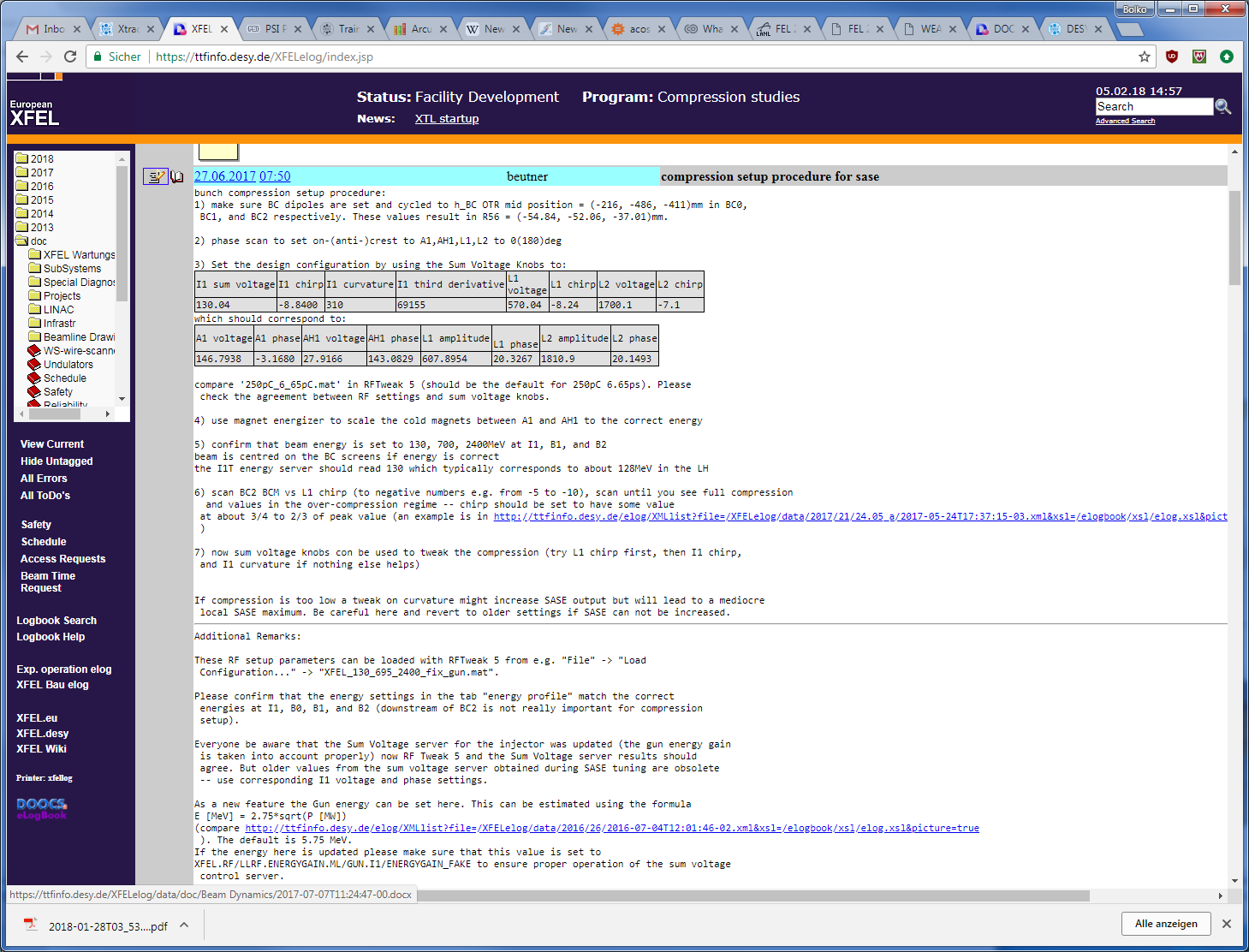 This is work in progress!
Procedure will be updated in elog /doc/Beam Dynamics/…
Thank You for Your Attention!
Questions?

Literature:
Igor Zagorodnov and Martin Dohlus, “Semianalytical modeling of multistage bunch compression with collective effects”Phys. Rev. ST Accel. Beams 14, 014403 – Published 13 January 2011
ICFA Beam Dynamics Newsletter No. 38, ( http://icfa-usa.jlab.org/archive/newsletter/icfa_bd_nl_38.pdf )
Various PhD theses: Frank Stulle ( http://www-library.desy.de/cgi-bin/showprep.pl?desy-thesis-04-041 ), BB (http://www-library.desy.de/cgi-bin/showprep.pl?desy-thesis-07-040 ), …
In-house Experts: Martin Dohlus, Igor Zagorodnov, Torsten Limberg, BB
Bunch Compression – with Formulas
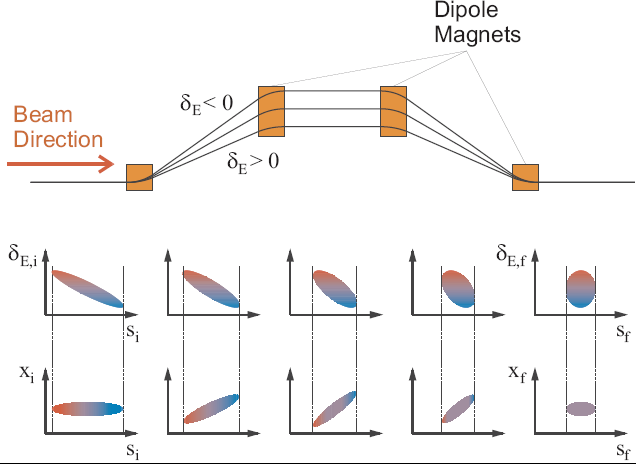 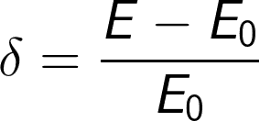 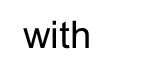 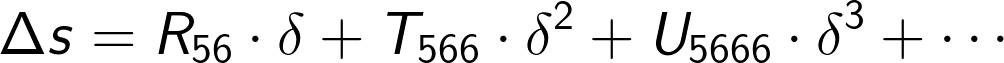 Energy Chirp Generation
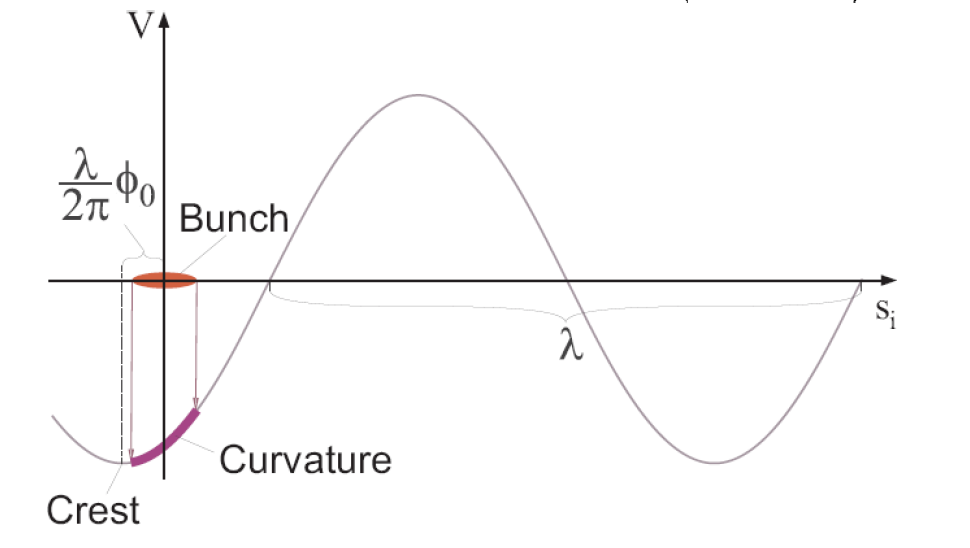 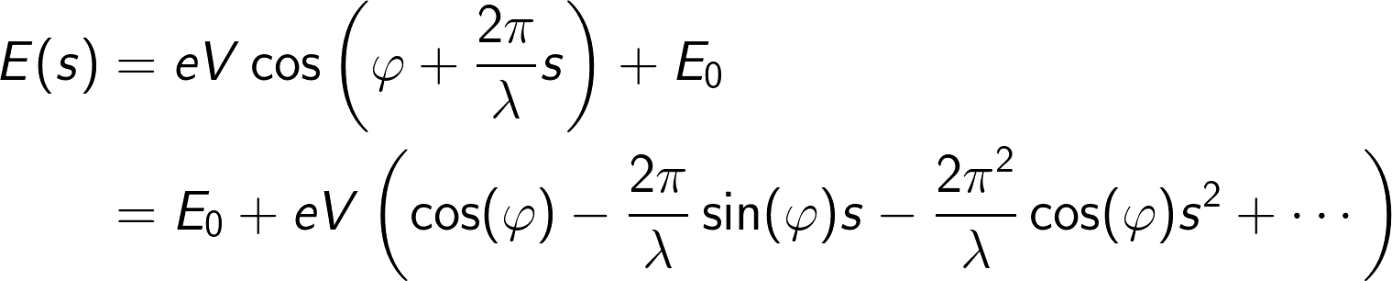 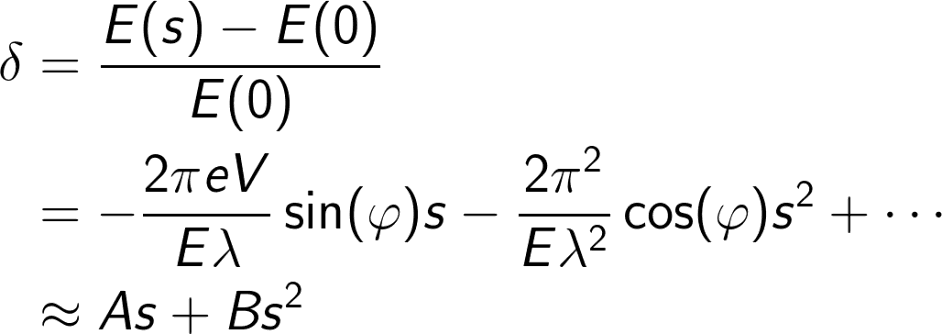 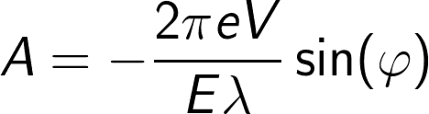 Linear Compression
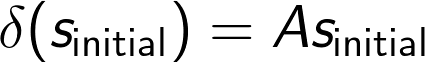 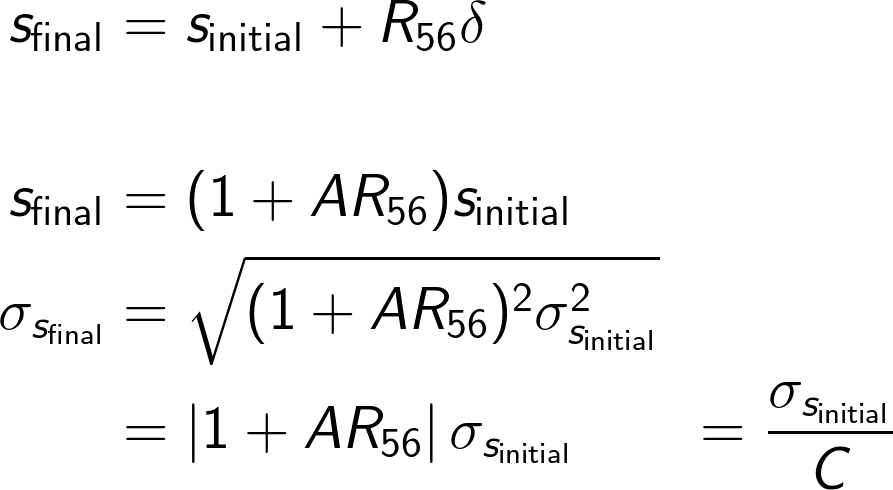 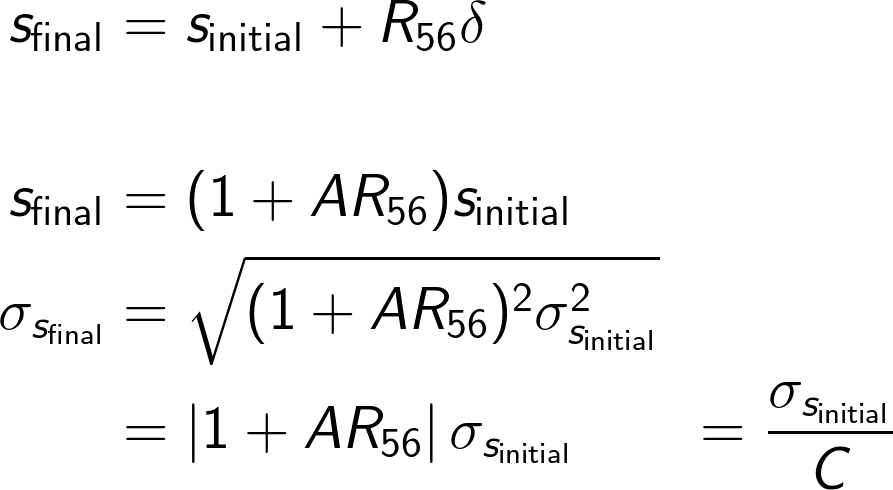 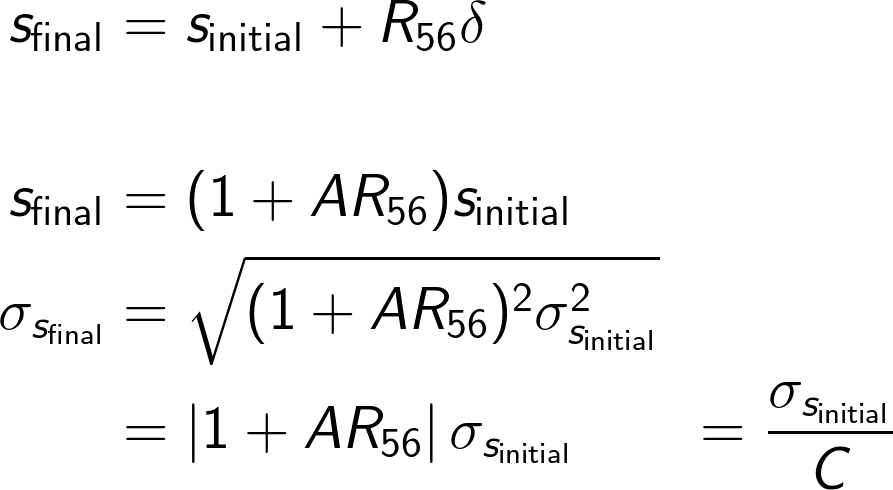 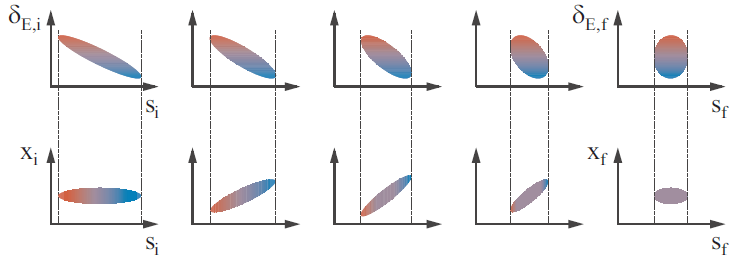 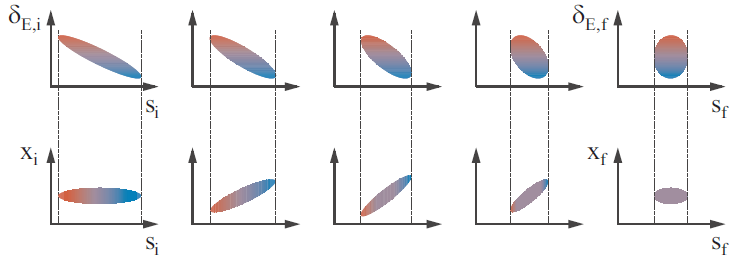 Linear Compression with Uncorrelated Energy Spread
each particle i has an individual “random” energy offset
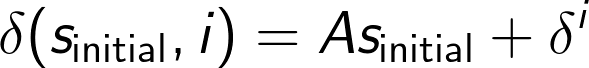 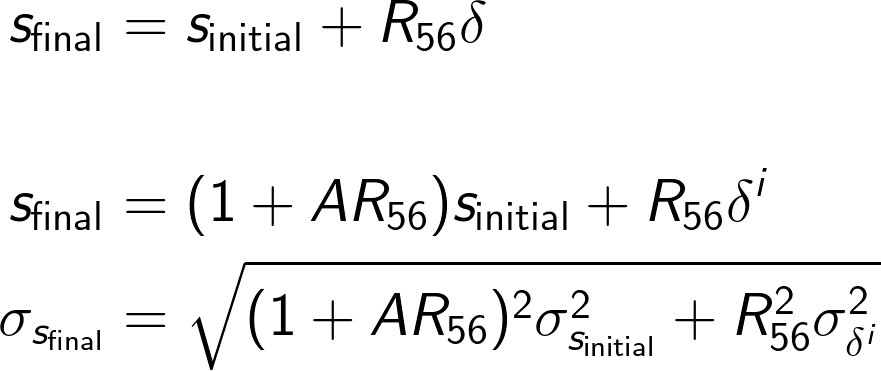 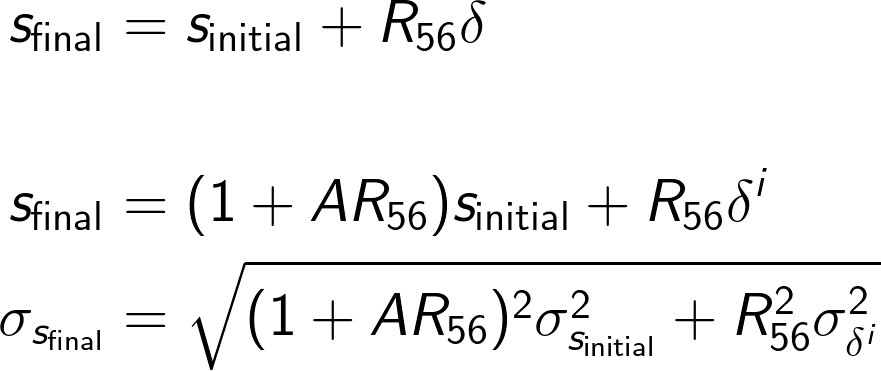 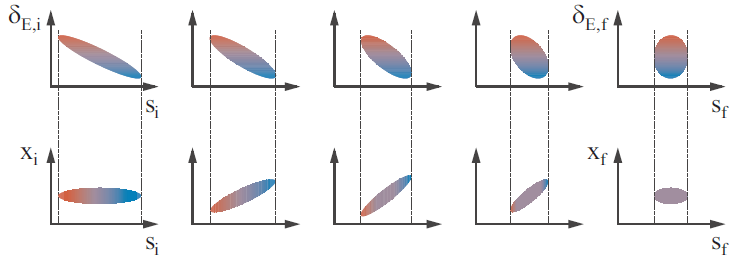 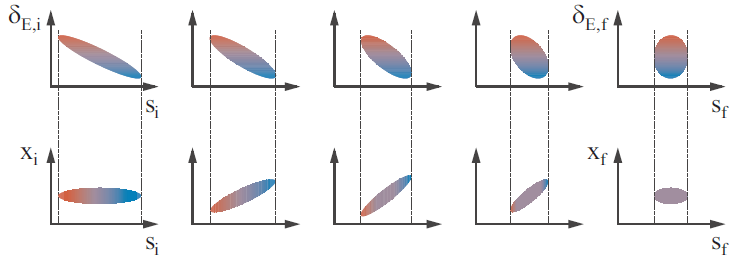 Typically the “full” compression is avoided…
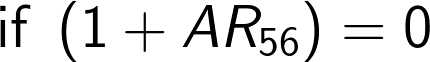 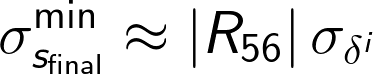 Simple Compression Setup
E0,k1,0 deg
E1,k1,phi
total energy E
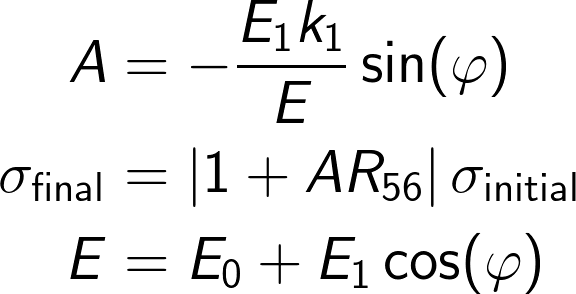 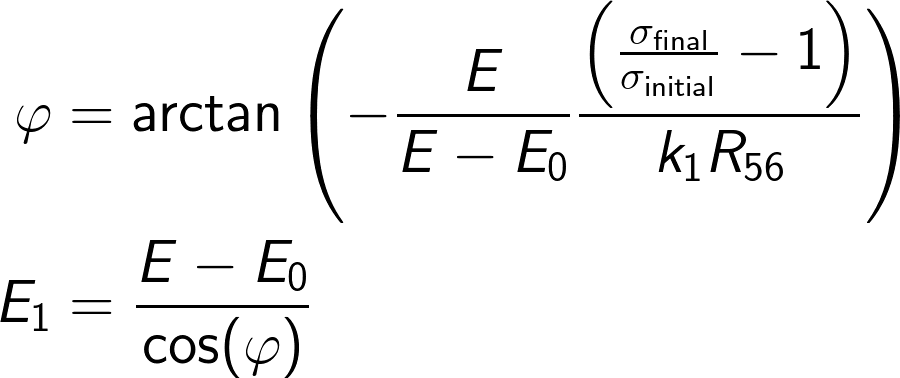 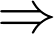 Is this Ok?
Non-linear Compression
E0,k1,0 deg
E1,k1,phi
total energy E
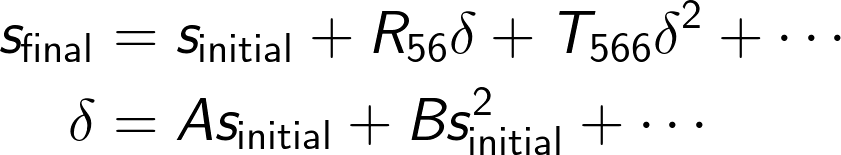 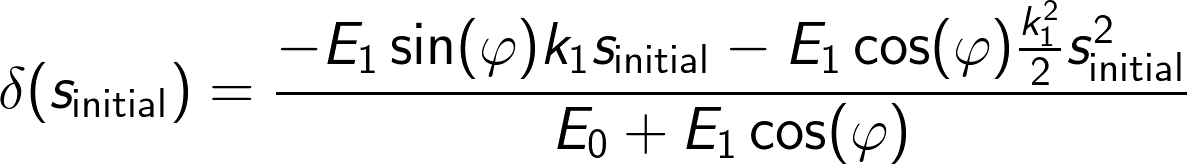 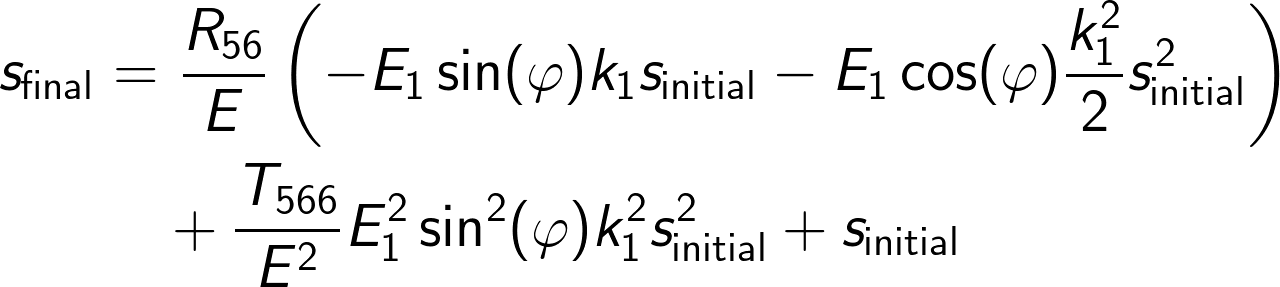 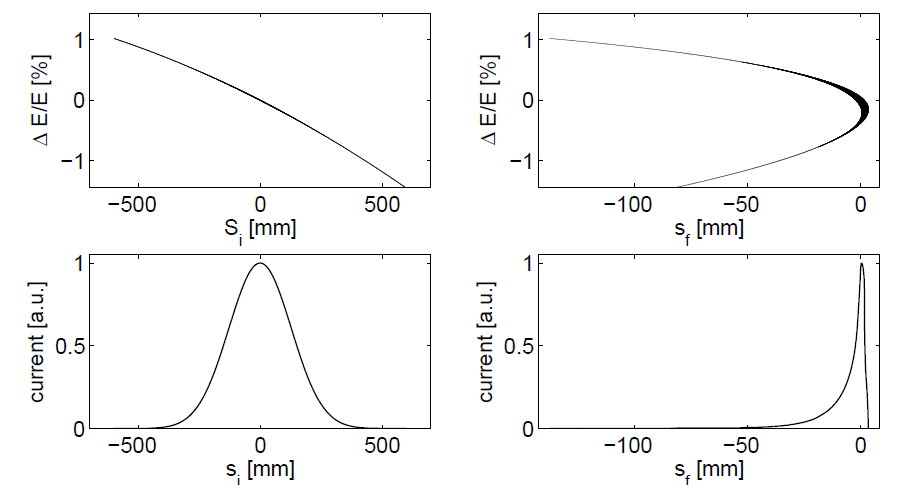 Can we tune the T566-term to compensate the E1 quadratic-term?
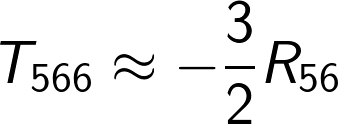 No since
This is NOT Ok!
Linarised Compression
E0,k1,0 deg
E1,k1,phi
total energy E
E2,k2,180deg
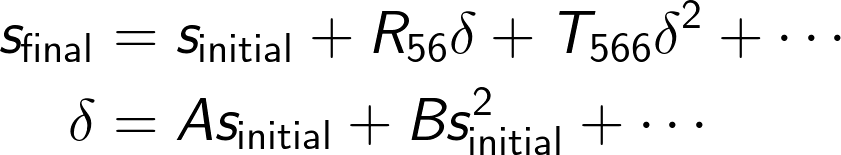 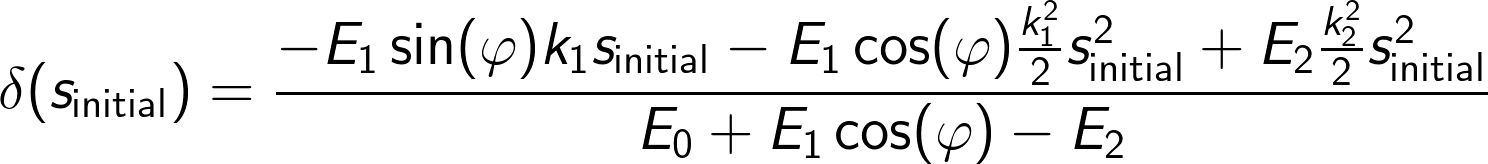 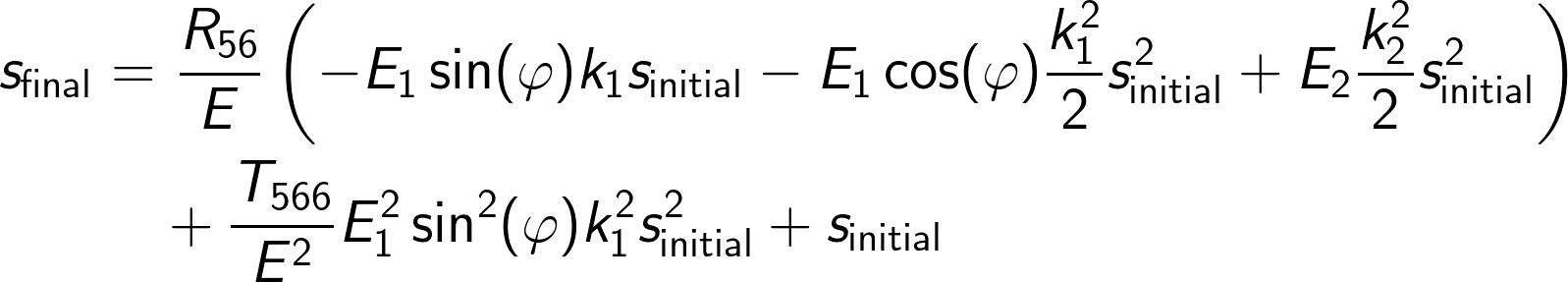 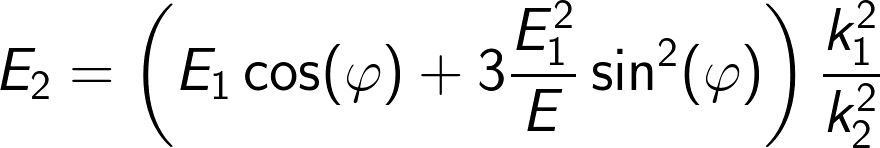 Energy Compensation
E0,k1,0 deg
E1,k1,phi
total energy E
E2,k2,180deg
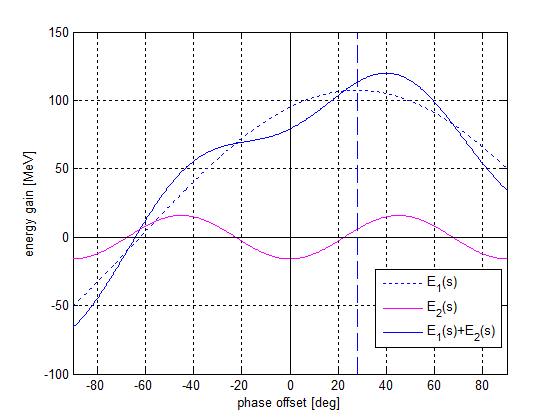 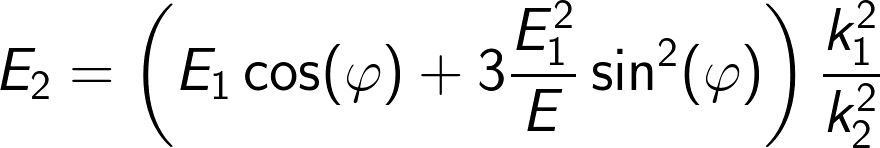 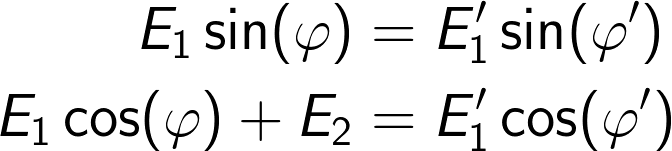 Compensation of energy loss is required while the slope must be maintained.
Energy Compensation
E0,k1,0 deg
E1,k1,phi
total energy E
E2,k2,180deg
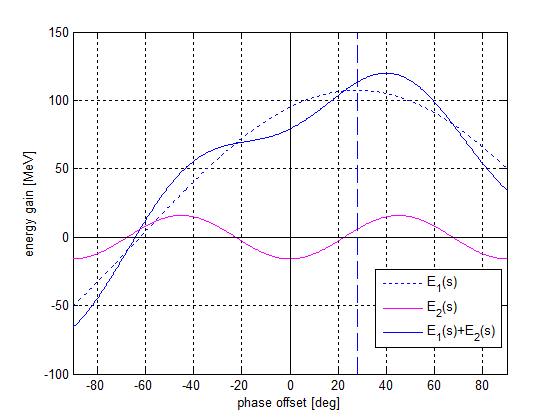 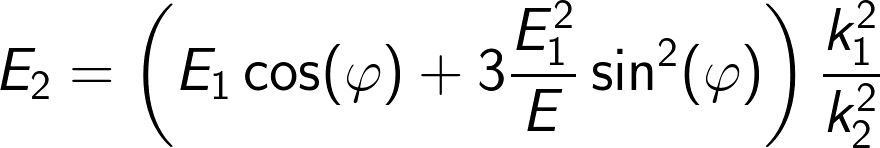 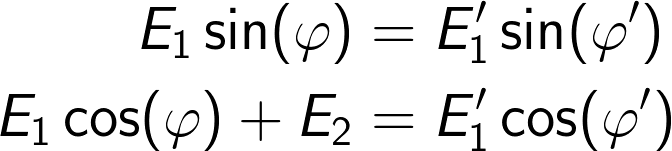 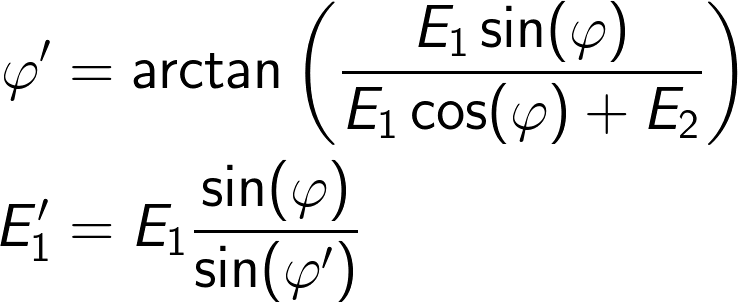 Compensation of energy loss is required while the slope must be maintained.
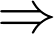 (Almost) General Solution for Single Stage BC
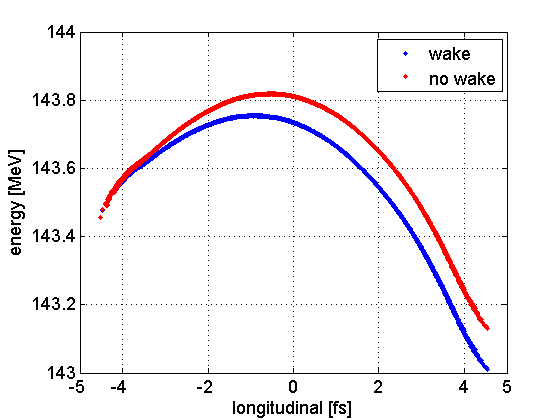 head
E0,k1,0 deg
E1,k1,phi
total energy E
E2,k2,180deg
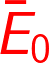 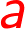 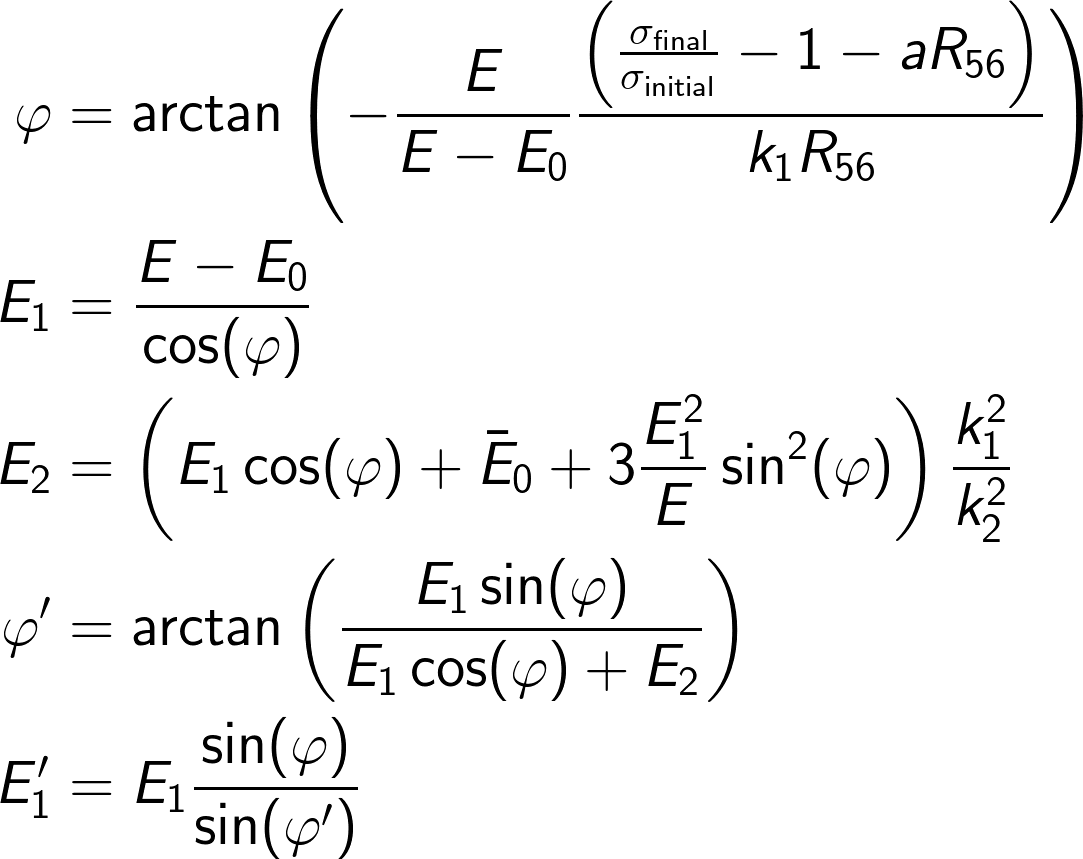 If x-band is not operated “anti-on-crest” an additional linear compression term plays a role.
The End